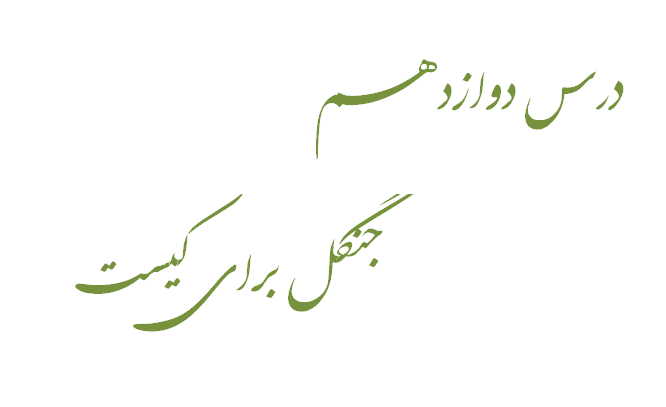 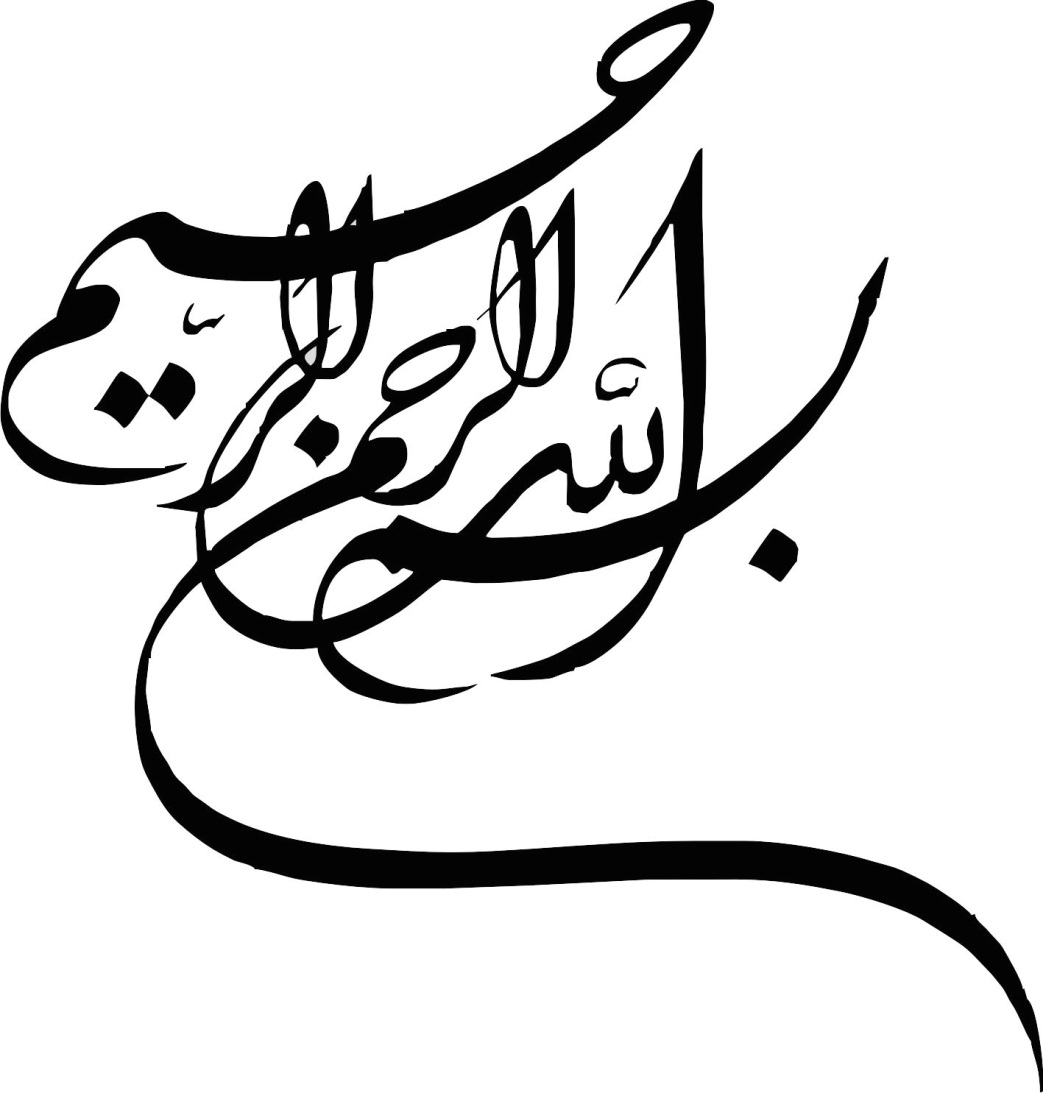 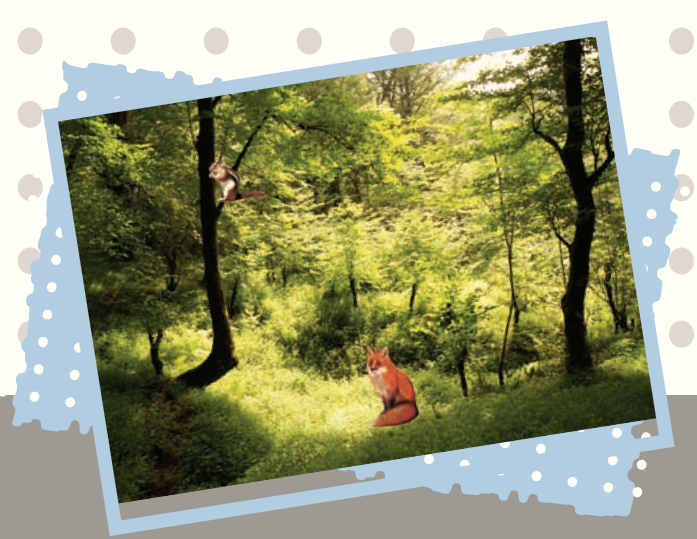 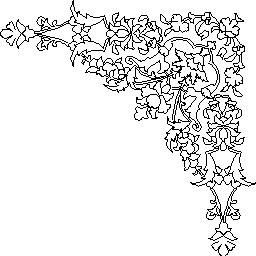 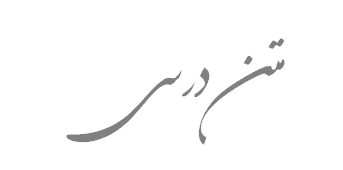 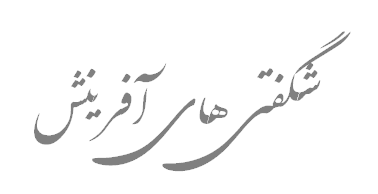 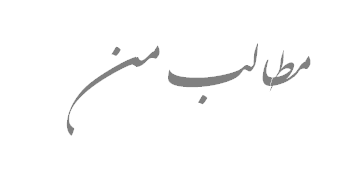 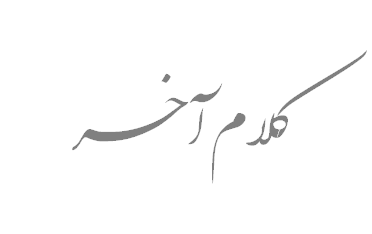 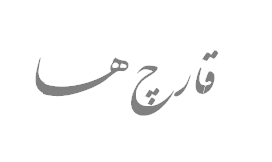 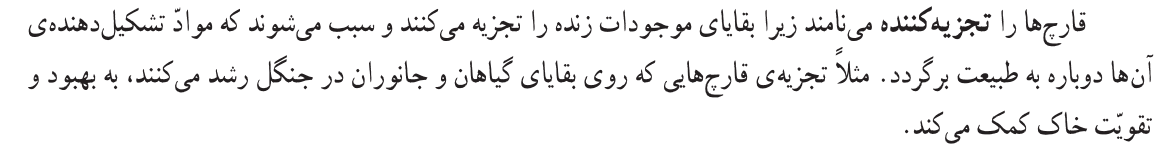 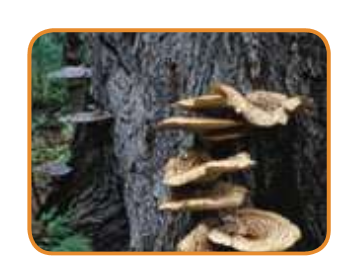 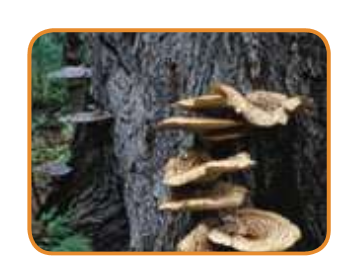 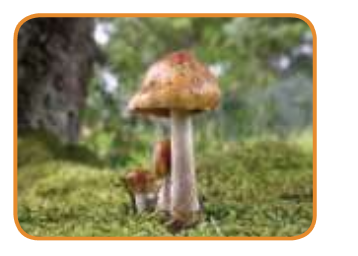 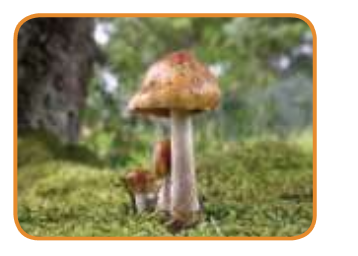 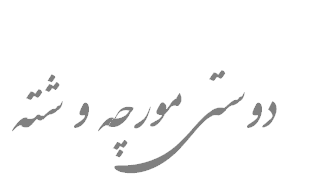 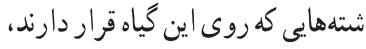 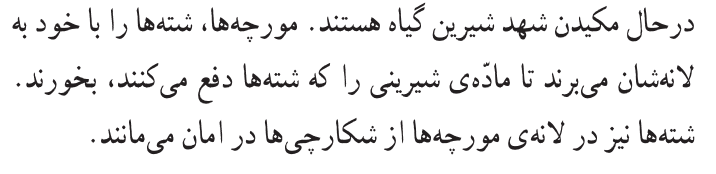 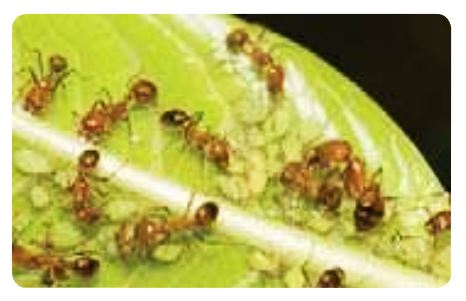 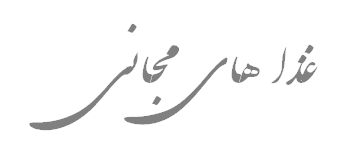 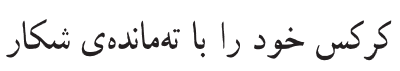 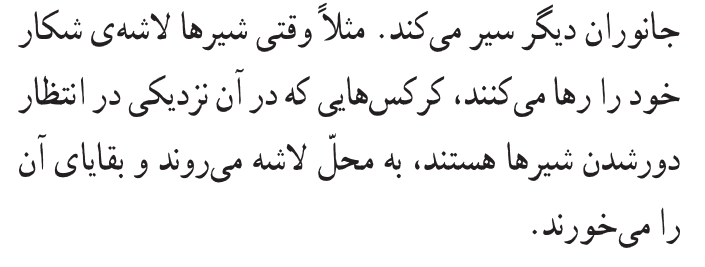 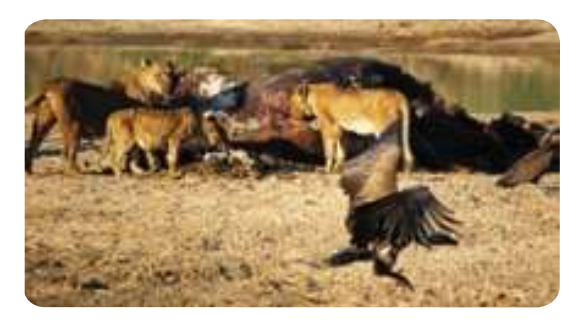 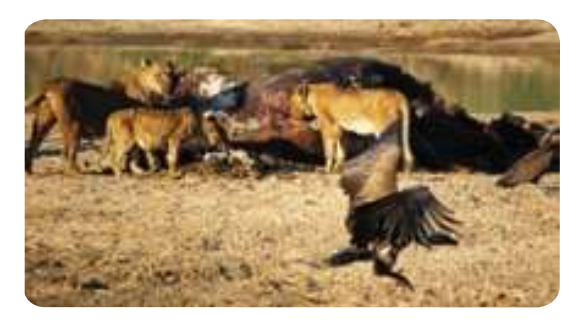 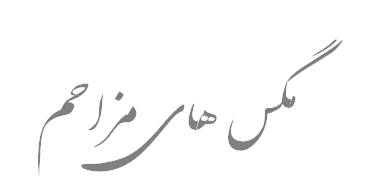 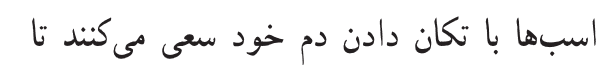 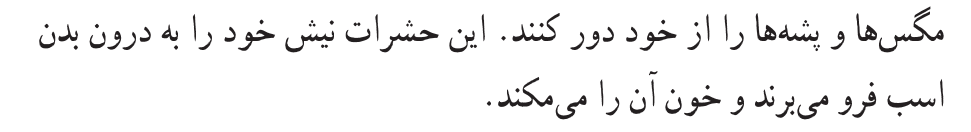 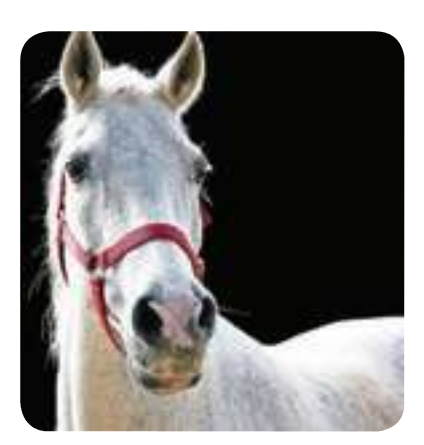 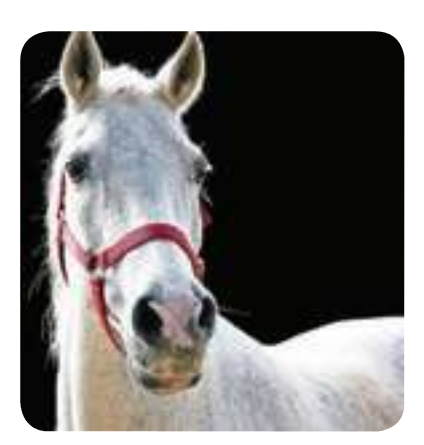 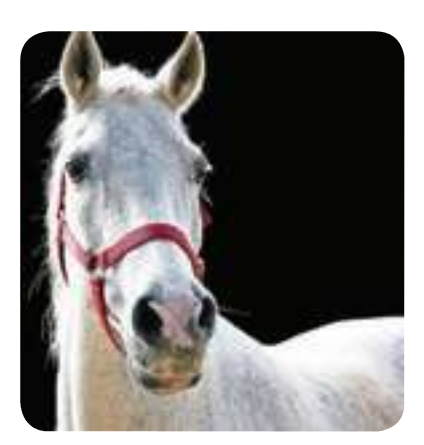 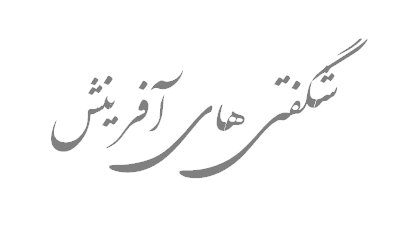 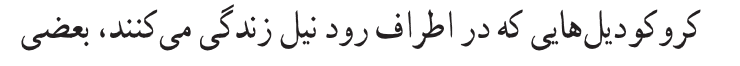 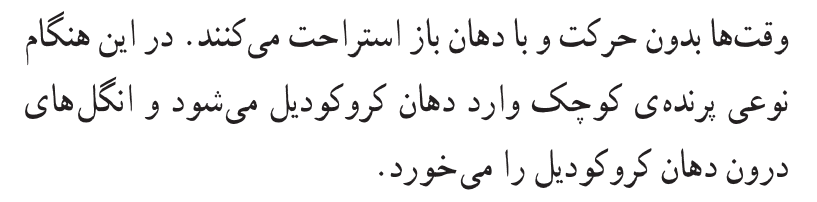 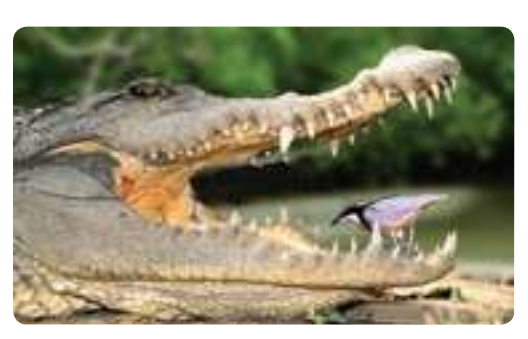 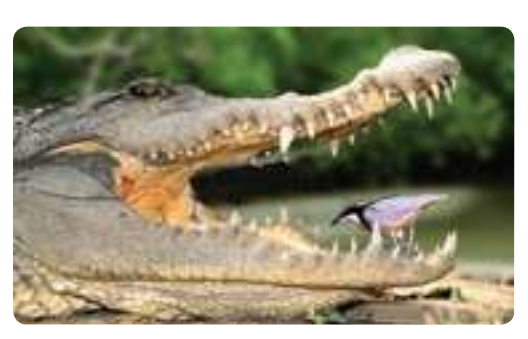 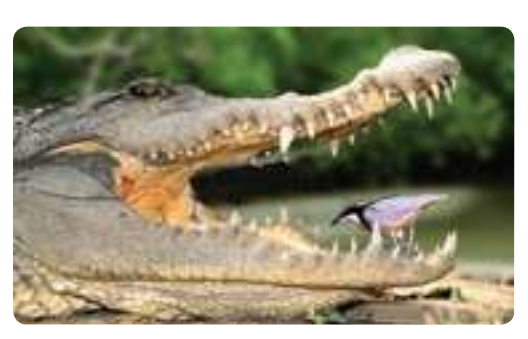 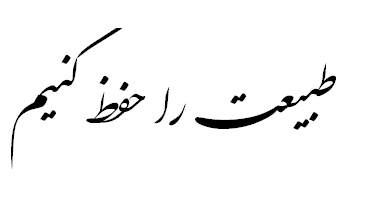 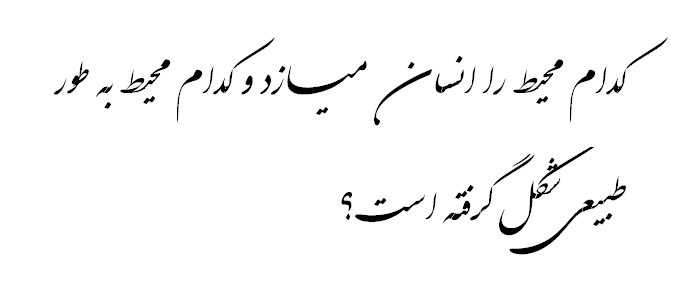 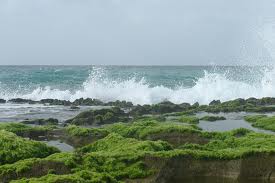 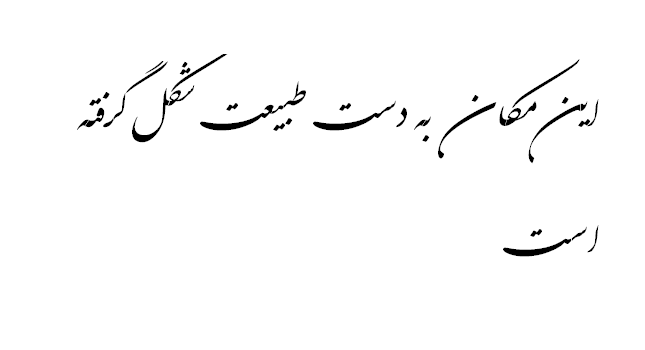 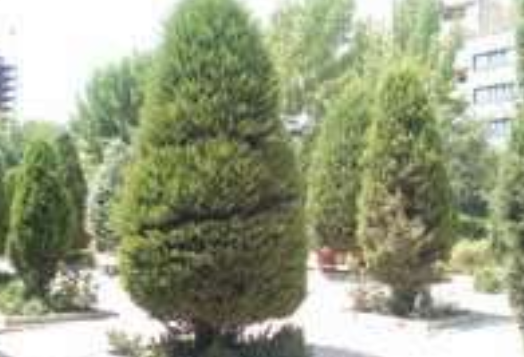 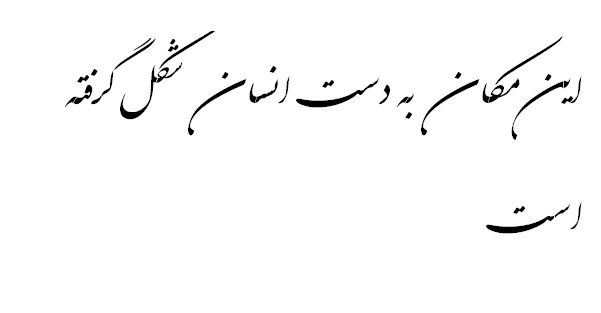 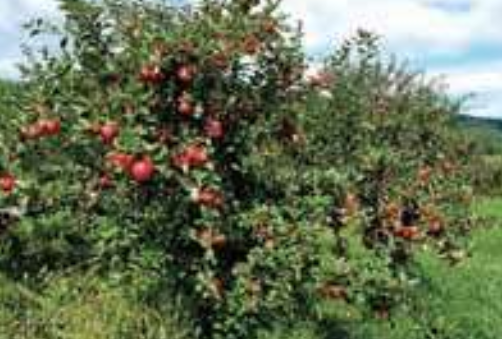 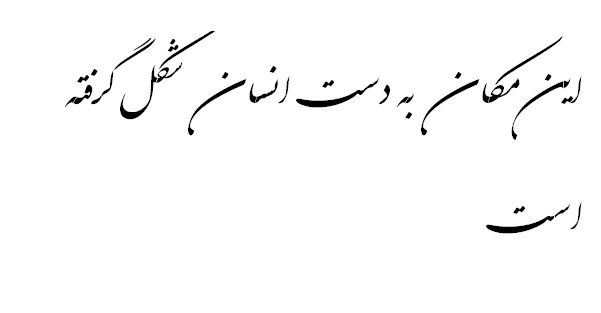 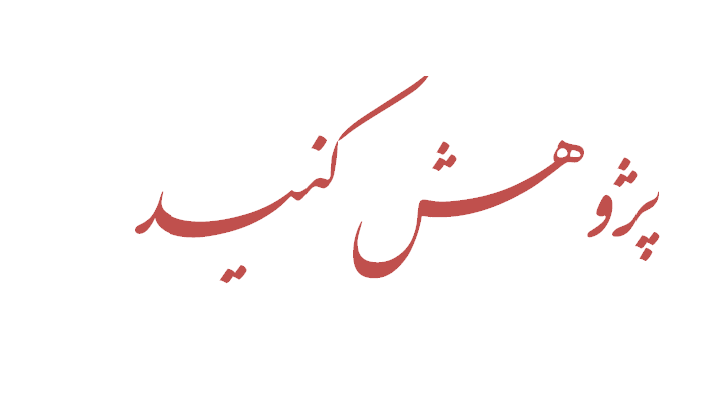 محیط های طبیعی،زیستگاه انواع زیادی از جانوران، گیاهان و موجودات زنده ی دیگر هستند .آیا در اطراف محل زندگی شما محیط طبیعی بوده است که الان وجود ندارد ویا این که وسعت آن کم شده است؟ چرا آن محیط طبیعی از بین رفته ویا کوچک شده است؟
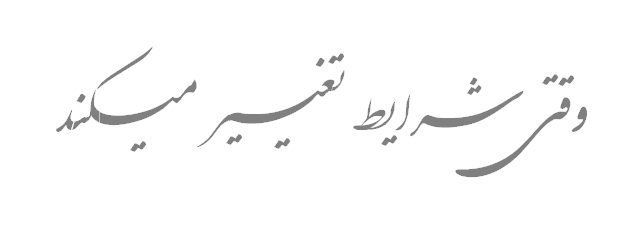 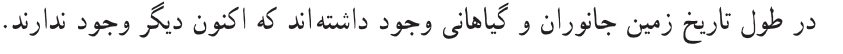 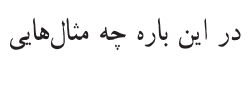 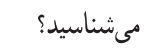 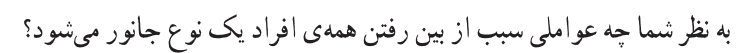 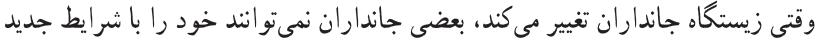 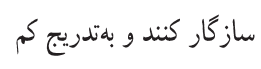 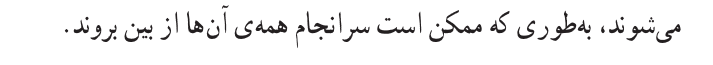 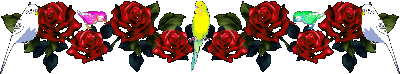 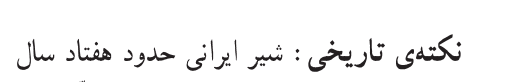 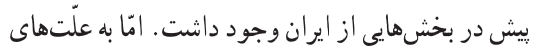 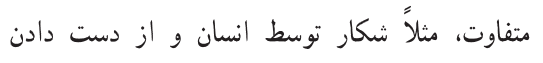 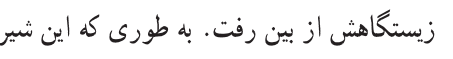 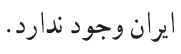 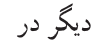 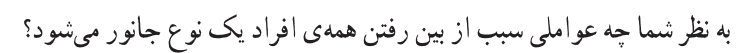 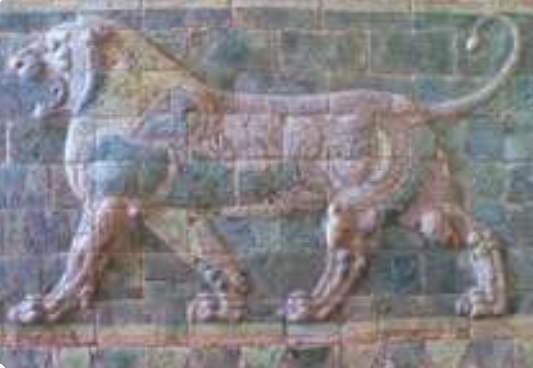 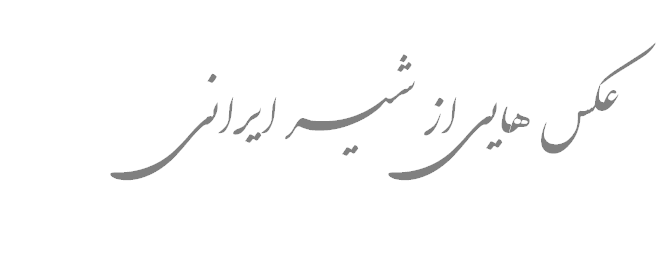 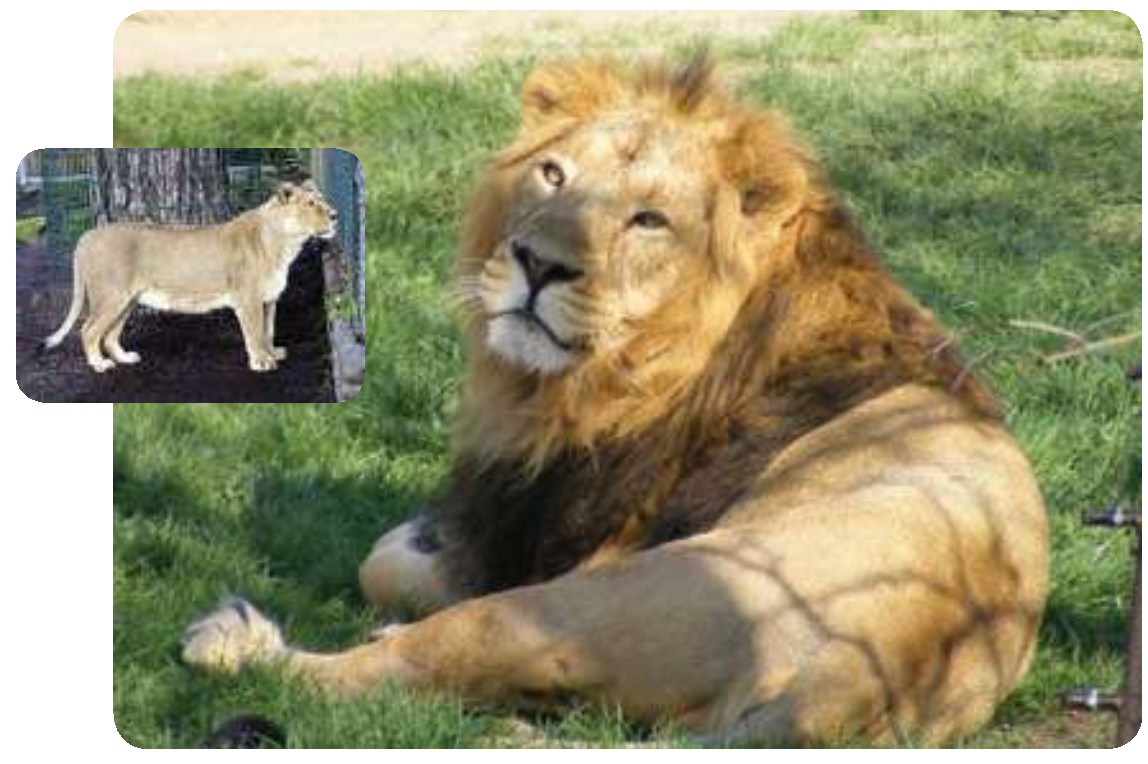 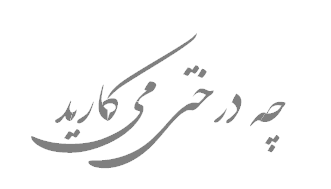 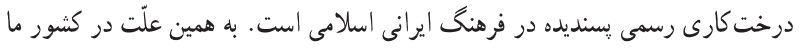 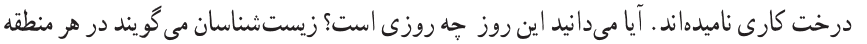 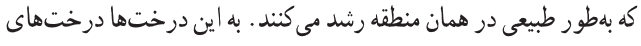 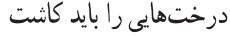 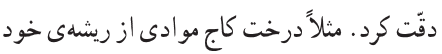 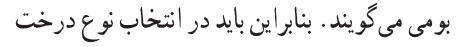 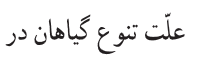 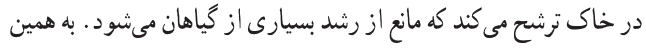 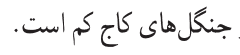 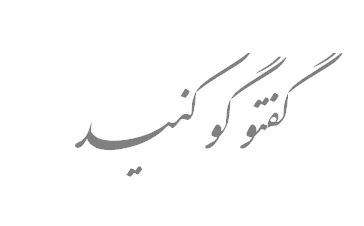 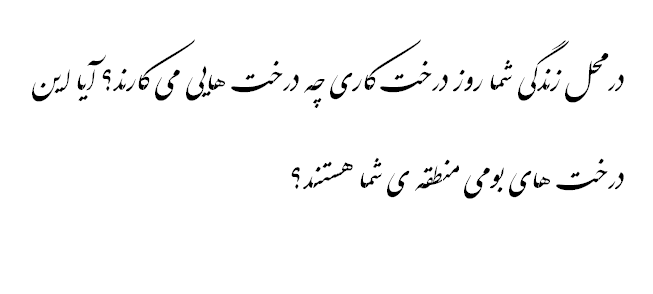 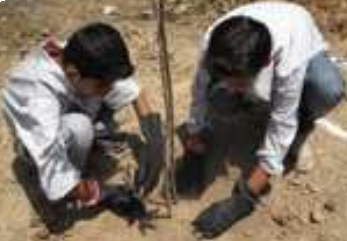 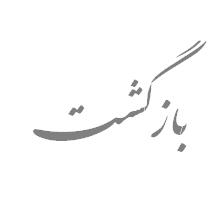 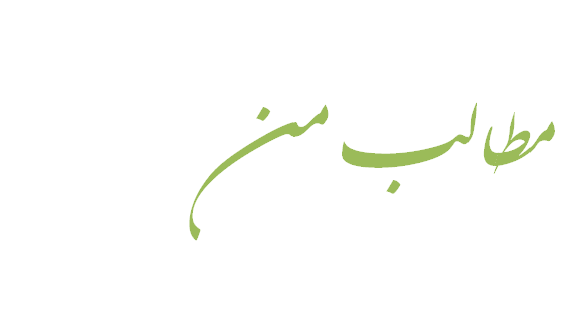 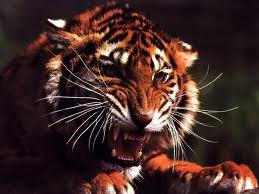 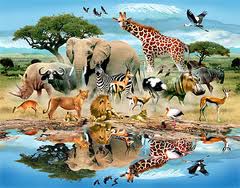 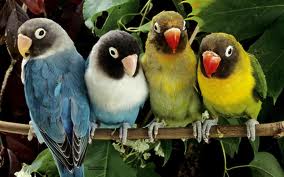 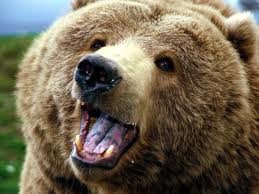 جنگل‌ها زیستگاه‌های مهم جهان هستند که حدود یک سوم سطح خشکی‌های زمین را اشغال می‌کنند.
در حدود ۴۲۰ میلیون سال پیش در طی دوران سیلورین، گیاهان کهن و بندپایان باستانی شروع به انتشار در کره زمین کردند و طی میلیون‌ها سال با زیستگاه‌های گوناگون جهان سازگاری یافتند. در اولین جنگل‌ها، دم اسبیان عظیم الجثه، خزه‌های غول پیکر و سرخس‌هایی با ارتفاع بیش از ۴۰ پا غلبه یافته بودند. حیات روی کره زمین به تکامل خود ادامه داد و در اواخر پالئوزوئیک، بازدانگان پدید آمدند. تا دوره تریاسیک (۲۰۸-۲۴۵ میلیون سال پیش) بازدانگان قسمت اعظم جنگل‌های زمین را اشغال کردند. در دوره کرتاسه (۶۵-۱۴۴ میلیون سال پیش) اولین نهاندانگان (گیاهان گلدار) ظاهر شدند. آنها با حشرات، پرندگان و پستانداران، تکامل توأم یافتند و به سرعت انتشار یافتند، به طوری که تا پایان دوره کرتاسه بیشتر چشم اندازهای زمین را پوشاندند. چشم انداز زمین طی عصرهای یخبندان پلسیئتوسن مجدداً تغییر یافت، سطح کره زمین طی میلیون‌ها سال عمدتاً توسط جنگل‌های گرمسیری پوشیده شده بود تغییر کرد و جنگل‌های معتدله در نیمکره شمالی گسترش یافتند.
جنگل‌ها در آیین‌ها و رسوم سنتی، تکریم و تقدیس می‌شدند و در ادیان باستانی مورد پرستش قرار می‌گرفتند، ولی متأسفانه امروزه عمده ترین قربانیان تمدن بشری و صنعتی شدن، آن هستند و همانطور که جمعیت انسان طی چند هزار سال گذشته افزایش یافته‌است جنگل زدایی و آلودگی جنگل‌ها با روندی سریع پیش رفته‌است.
جنگلها در تمام نواحی زمین که قابلیت رشد درخت در آنها وجود دارد.
از نظر ارتفاع در زیر خط درخت قرار دارند یافت می‌شوند، مگر اینکه بارش باران در آنجا کم بوده، یا تناوب آتش سوزیهای طبیعی زیاد باشد. جنگلها عمدتاً شامل تعداد زیادی از گونه‌های درختان با ارتفاع مختلف می‌باشند، و در کنار اینها درختچه‌ها و درختان جوان رشد می‌کنند، که سبب استفاده بهینه از نور آفتاب می‌شود. یک جنگل به شکل طبیعی اش، محل زندگی بسیاری از جانوران و گونه‌های گیاهی می‌باشد، و زیست توده آن در هر واحد سطح، در مقایسه با بیشتر زیست بومها زیادتر می‌باشد. از دیدگاه بوم‌شناختی، ممکن است یک جنگل از یک درختزار متمایز باشد. جنگل کم و بیش، سایبانی متراکم دارد، و شاخ و برگ درختان به هم می‌رسند یا این که در هم تنیده می‌شوند؛ یک درختزار عمدتاً سایبان بازی دارد، که مقداری نور خورشید از بین درختان نفوذ می‌کند. بیشتر از تمام مناطق دنیا جنگلهای برگ ریز معتدل بر اثر فعالیتهای انسان تحت تأثیر قرار گرفته‌اند. در اکثر مناطق معتدل، نواحی وسیعی از جنگلها برای احداث راههای کشاورزی از بین رفته‌اند. این فرآیند چندین قرن پیش در اروپا آغاز شد و منجر به باقی ماندن تعداد کمی از جنگلهای خالی از سکنه شد. در شرق آمریکای شمالی، جنگل زدایی با ورود مهاجران اروپایی آغاز شد اما هنوزبه وسعت آنچه در اروپا رخ داده، نرسیده‌است.
جنگل، هدیه خدایی و نخستین دوست بشر به شمار می‌رود. هیچ یک از پدیده‌های طبیعت به اندازه جنگل در زندگی آدمیان نقش اساسی و سازنده ندارند. انسان آغازین تنها در پناه جنگل توانست به حیات و تولید نسل خود ادامه دهد، او نیازمندیهای روزانه خود را از جنگل بدست می‌آورد. بدین سان احترام به درختان و احساس دوستی نسبت به آنها پدیده‌ای است که منشا بسیار دیرین در پندار انسانها دارد و افسانه‌های کهن اقوام و ملل مختلف جهان، سرشار از اساطیر گیاهی است.
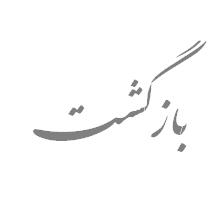 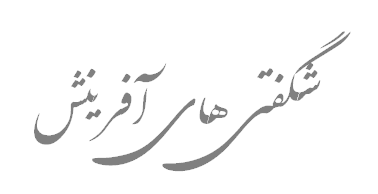 بعضی از انواع کک ها می توانند تا 130 برابر قدشان به هوا بپرند. برای مقایسه، مانند آن است که یک انسان بالغ با قد 180 سانتی متر، در جا بتواند 234 متر به هوا بپرد!
حَلَزون یا لیسَک نوعی نرم‌تن در ردهٔ شکم‌پایان است. علت اینکه حلزون را در رده شکم‌پایان قرار داده‌اند این است که در حقیقت تمام قسمت زیرین بدنش، پای آن به شمار می‌رود.
زیست‌شناسان تا به امروز بیش از ۳۰ هزار گونه حلزون را شناسایی کرده‌اند. حلزون از محیط زیست بسیار متنوعی برخوردار می‌باشد. محل زندگی بعضی از گونه حلزونها در دریا بوده و بعضی از گونه‌های آن در آبهای شیرین و یا در باغ‌ها زندگی می‌کنند. حلزون از انواع گیاهان تغذیه می‌کند.
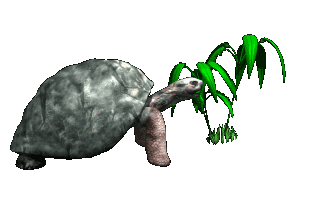 اسب آبی یک جانور پستاندار گیاه خوار ساکن آفریقا می‌باشد.و یک یا فقط دو هم خانواده دارد.این موجودات حیواناتی نیمه آبزی هستند که در زیر صحرای بزرگ آفریقا در رودخانه‌ها و برکه‌ها زندگی می‌کنند.این حیوانات در طول روز با ماندن در آب رودخانه یا در گل و لای خود را خنک می‌کنند.
زنبور عسل گونه‌ای زنبور است که عسل می‌سازد. زنبور عسل این کار را با گردآوری شهد گل‌ها در کندو انجام می‌دهد. در فارسی به زنبور عسل منگ، منج و مگس انگبین هم گفته می‌شود.[ زنبورهای هر کندو یکی از سه نوع زنبور ملکه، زنبور نر و زنبور کارگر هستند.
عنکبوت‌ ،تارتنک یا کارتنک،جانور بی مهرهٔ شکارگری است که دارای بدنی دوبخشی و هشت پا است. عنکبوت‌ها فاقد بخش‌های جوندهٔ دهان و بال‌اند. آنها در راستهٔ عنکبوت‌ها طبقه‌بندی می‌شوند که خود یکی از چند راستهٔ ردهٔ بزرگتر عنکبوتیان (تاربافان) است. ردهٔ تاربافان دربردارندهٔ گونه‌هایی چون گزدم و کنه است.اکثر عنکبوتان تار می‌تنند که معمولاً به صورت رشته‌ای پروتئینی از غده‌های تارتنِ انتهای شکم ایشان ترشح می‌شود.
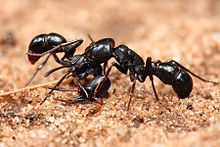 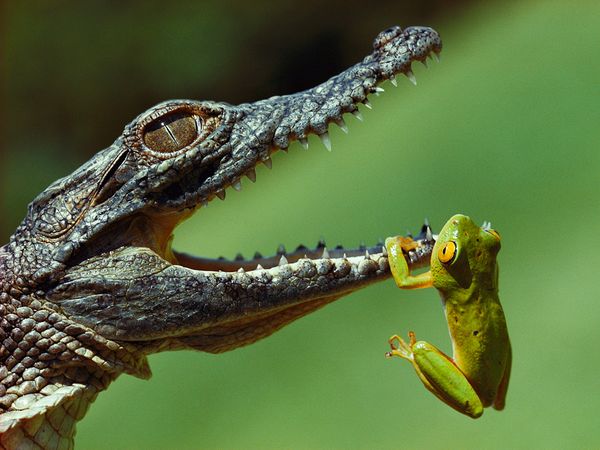 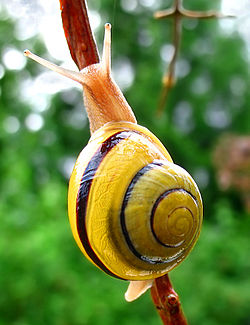 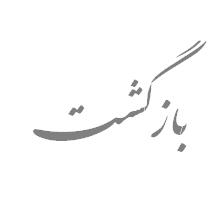 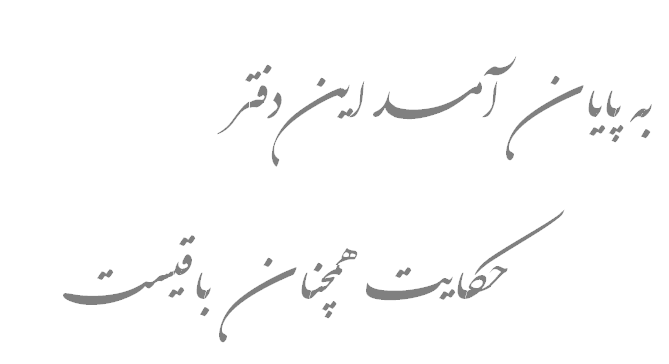 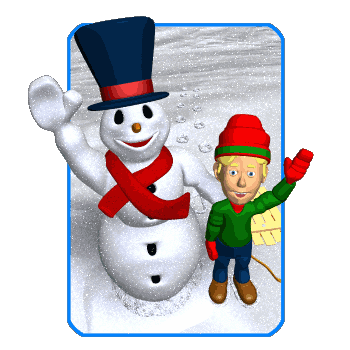